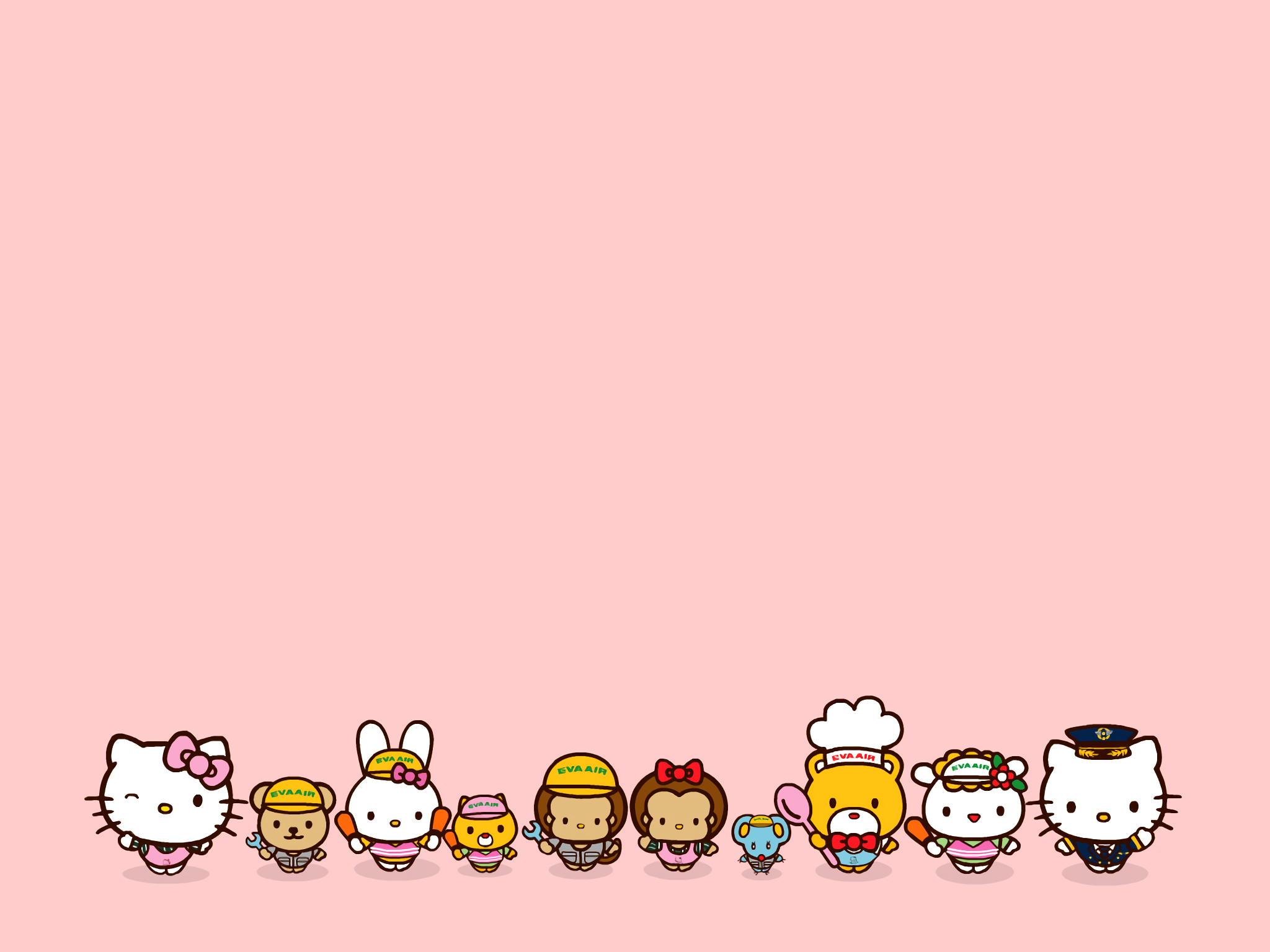 TIẾNG VIỆT   LỚP 1
Bài 21 :  R r  S s
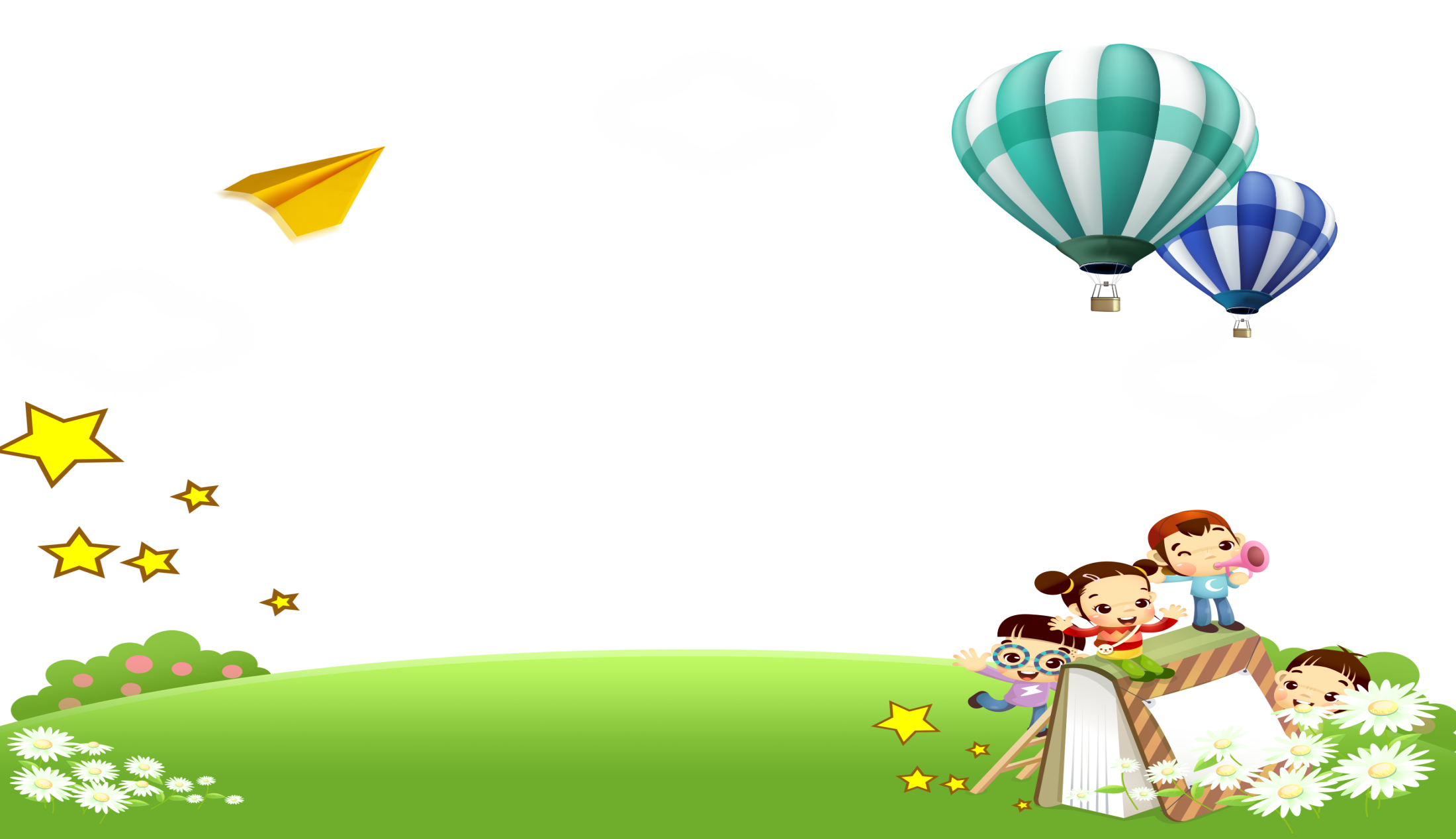 KHỞI ĐỘNG
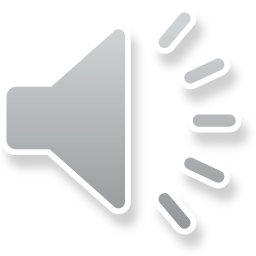 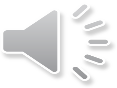 Bài 21: R r   S s
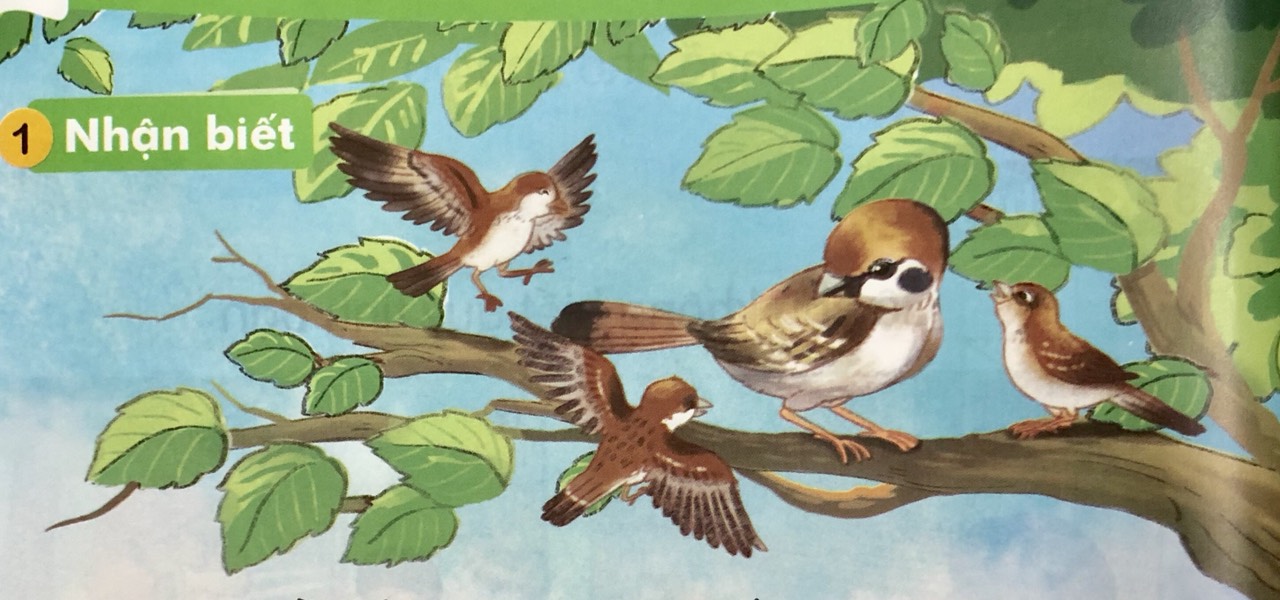 Bầy sẻ non ríu ra ríu rít bên mẹ.
r
r
s
r
r
r
s
r
a
s
e
ra
Sẻ
rạ    rế     rổ    sả     sẽ      sò
s
r
s
r
s
r
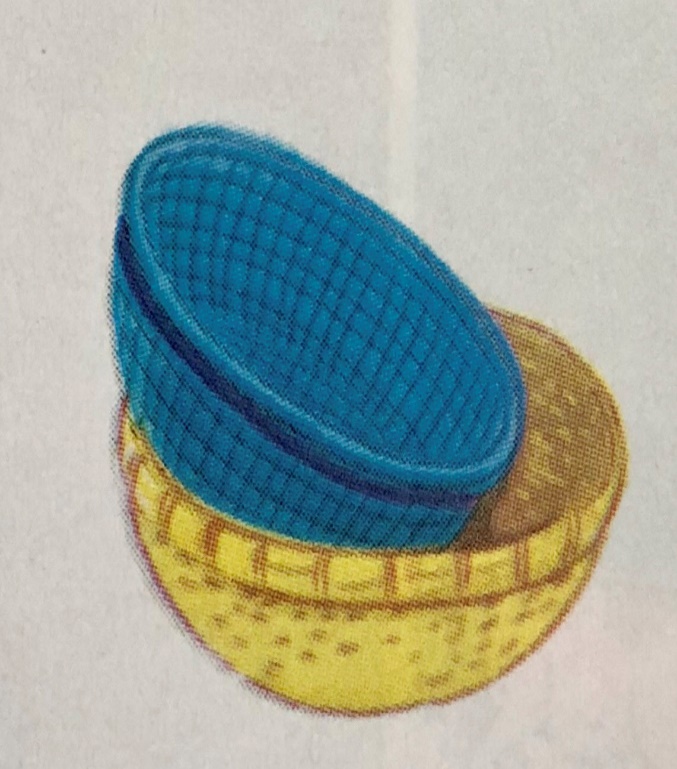 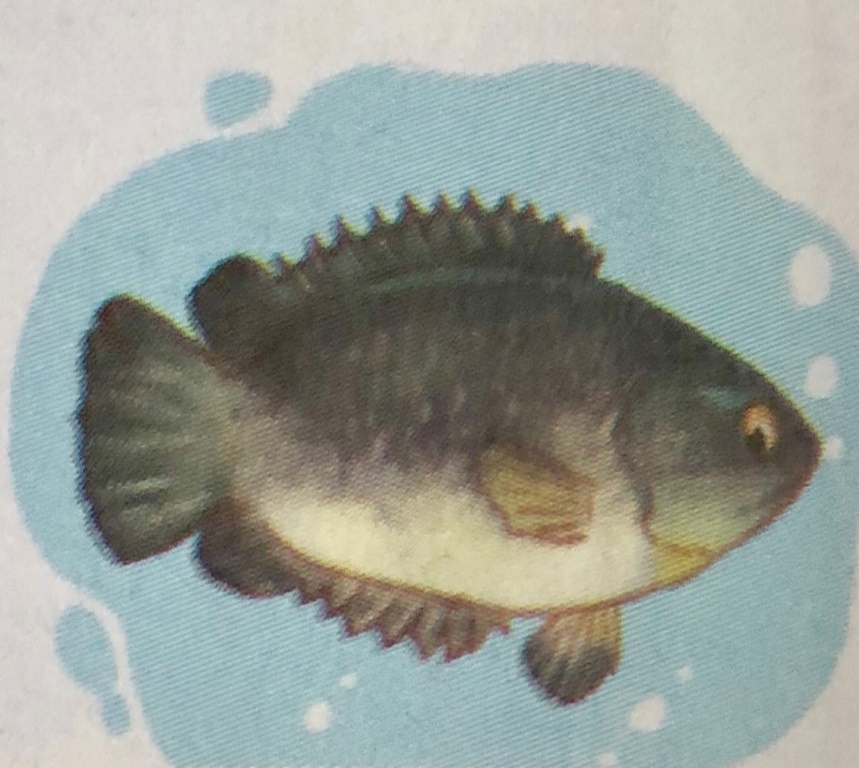 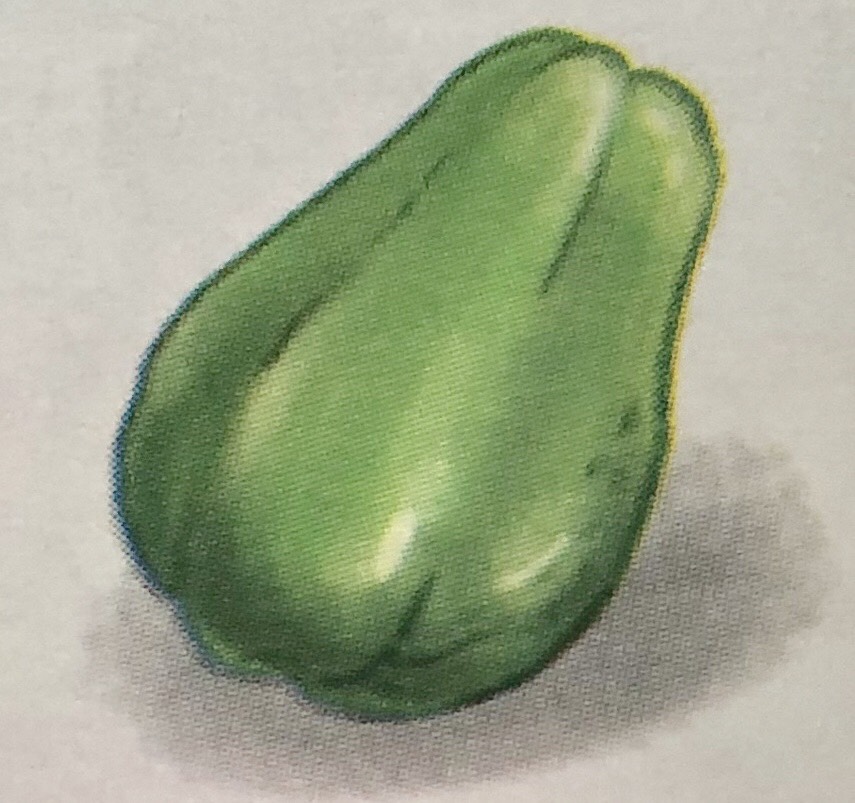 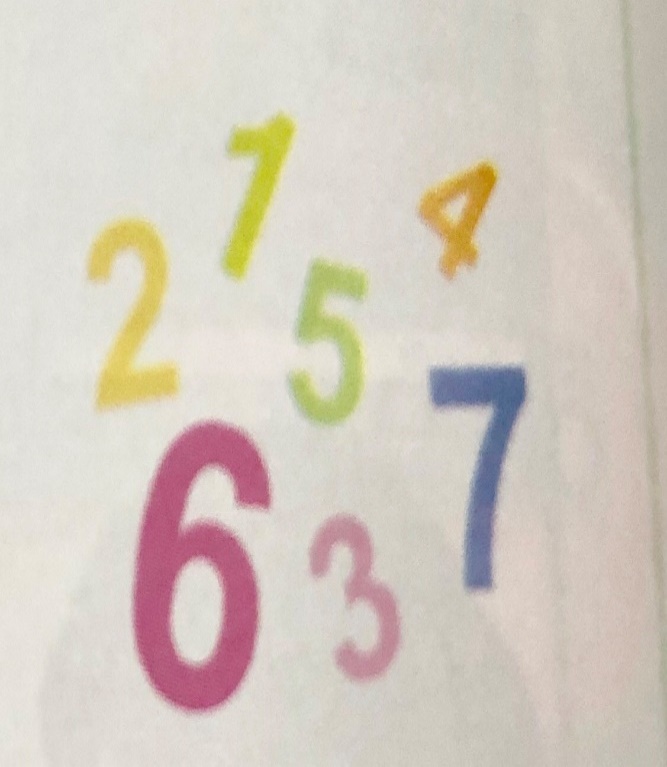 su su
rổ rá
cá rô
chữ số
r
s
a
r
s
e
ra
sẻ
rạ    rế     rổ    sả     sẽ      sò
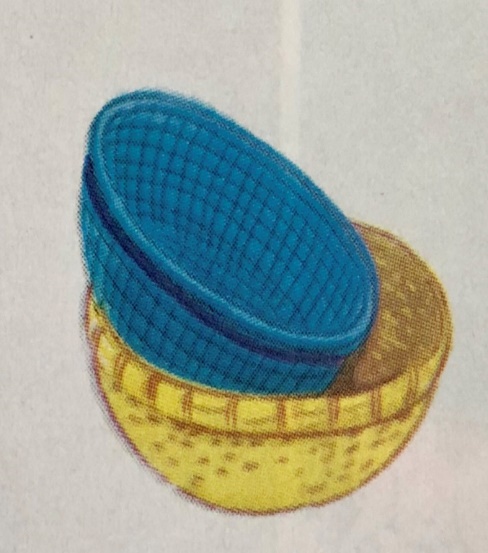 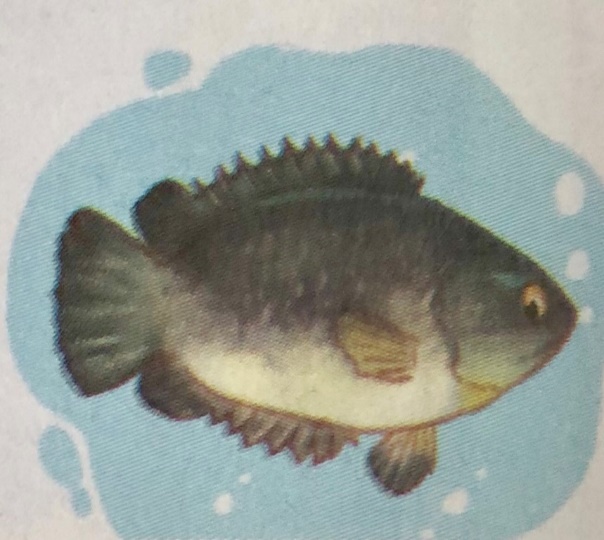 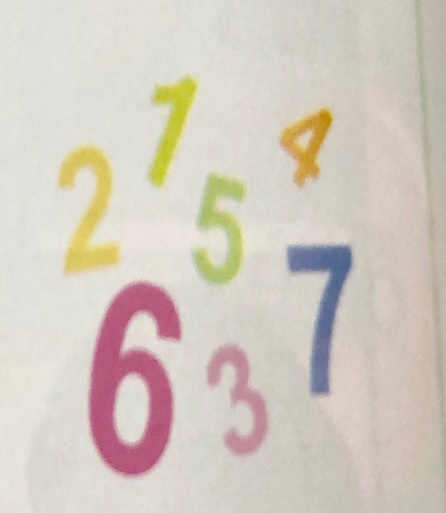 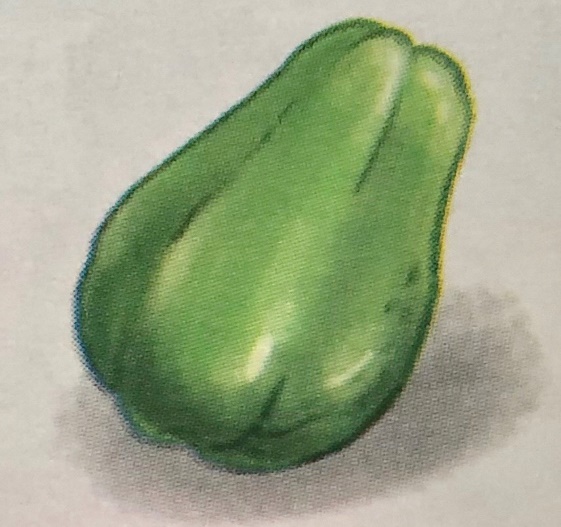 su su
chữ số
rổ rá
cá rô
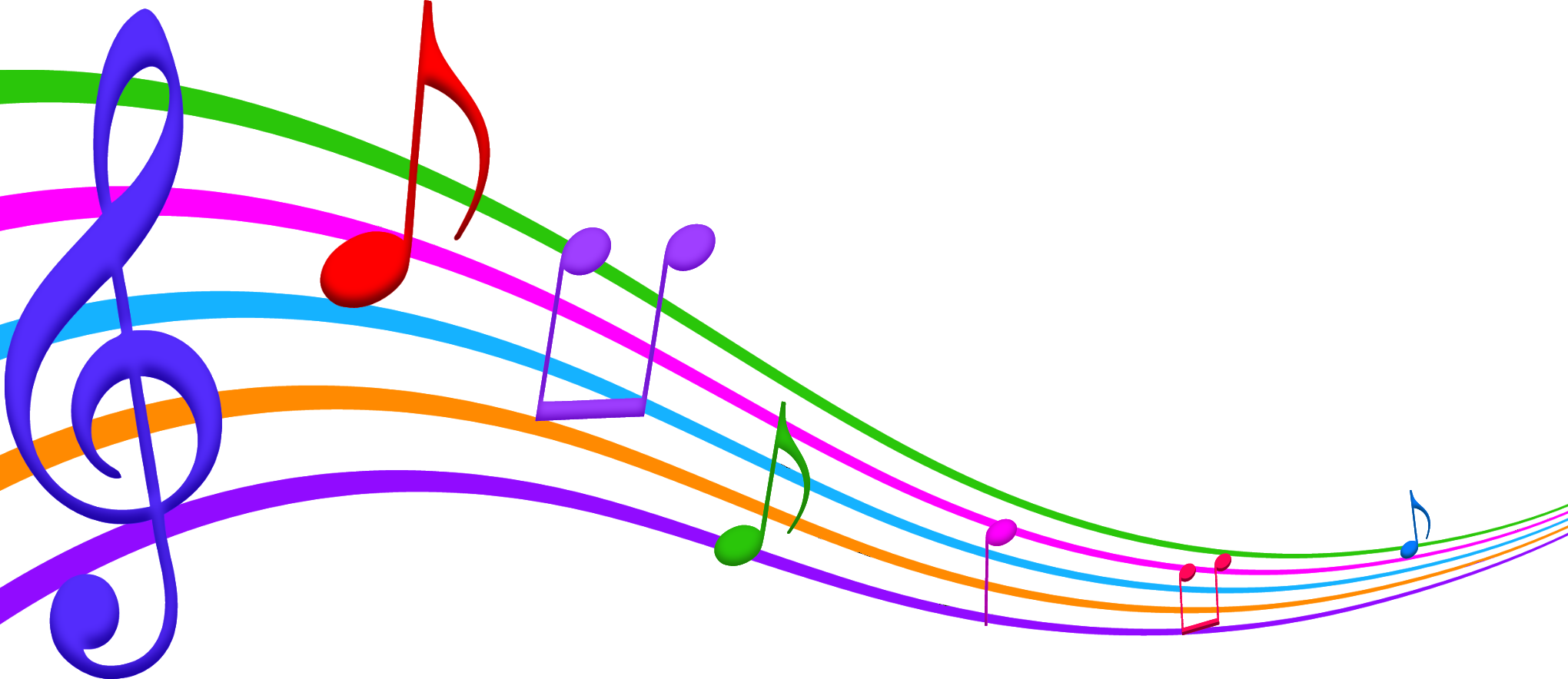 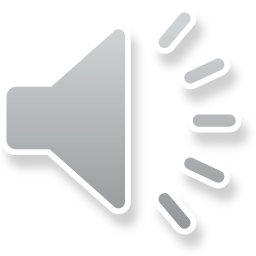 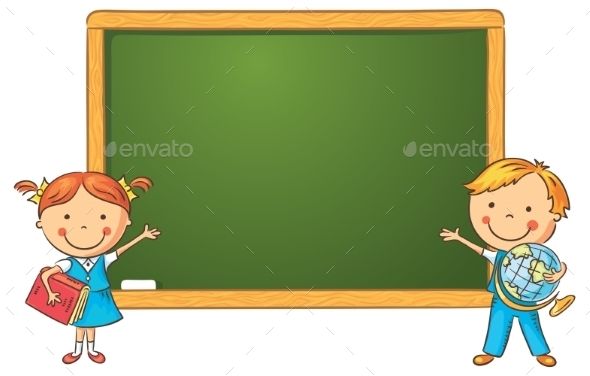 Viết bảng con
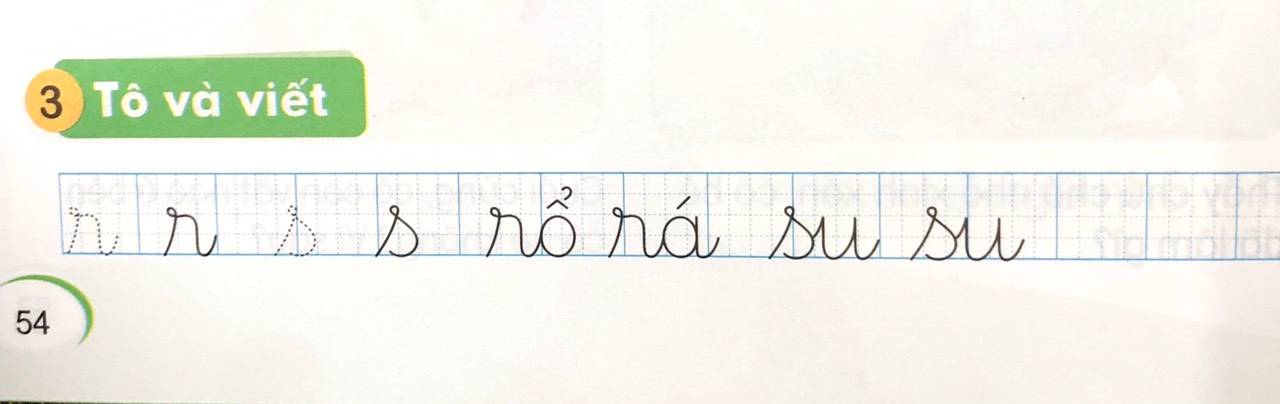 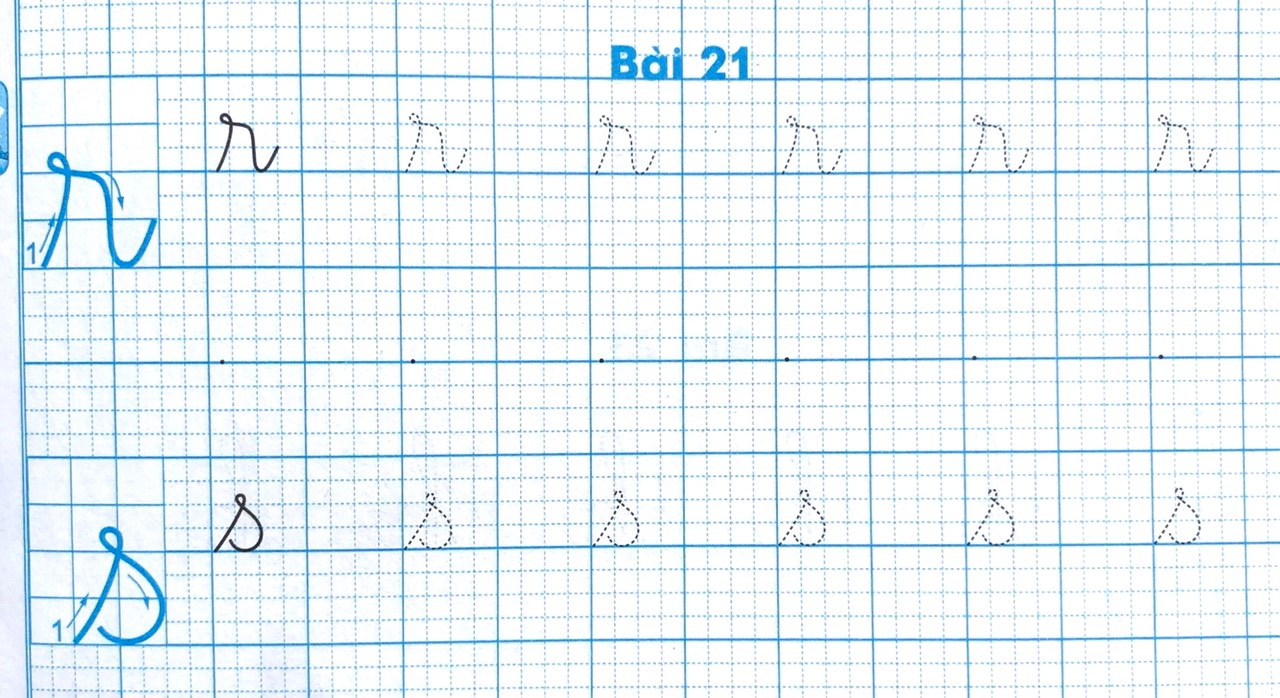 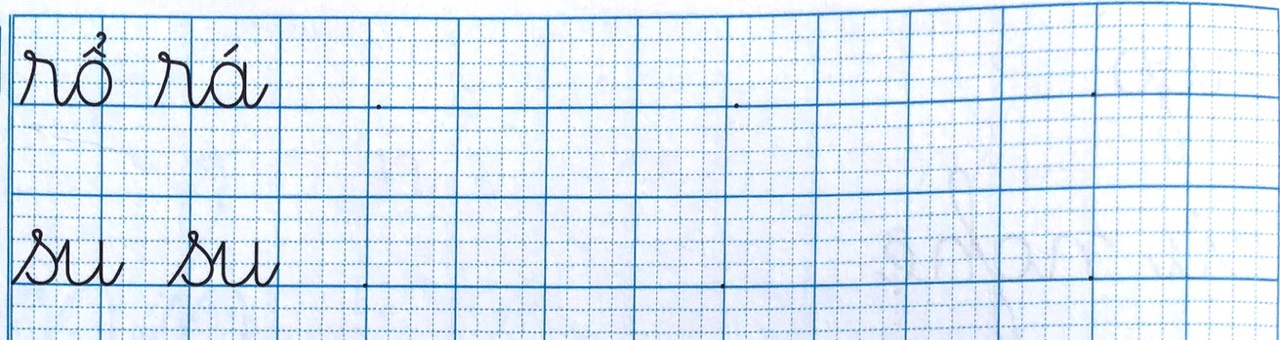 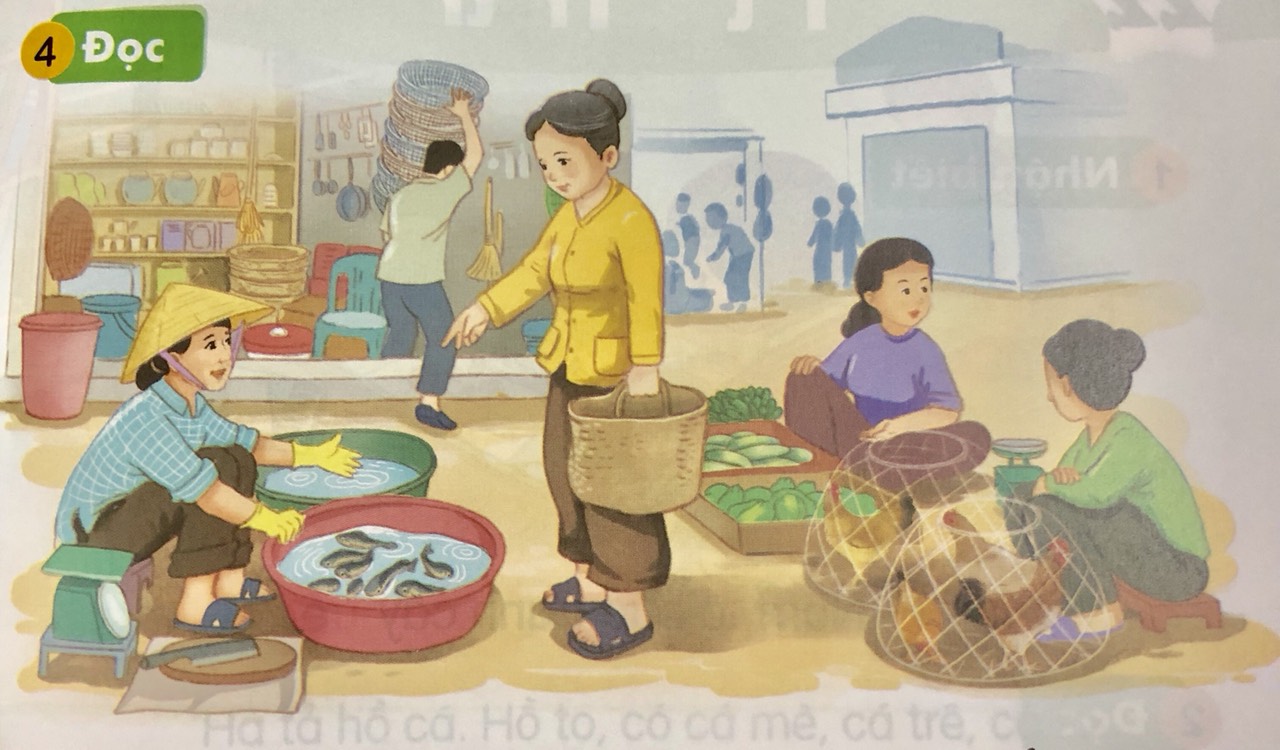 Chợ có gà ri, cá rô, su su. Chợ có cả rổ rá.
Cảm ơn
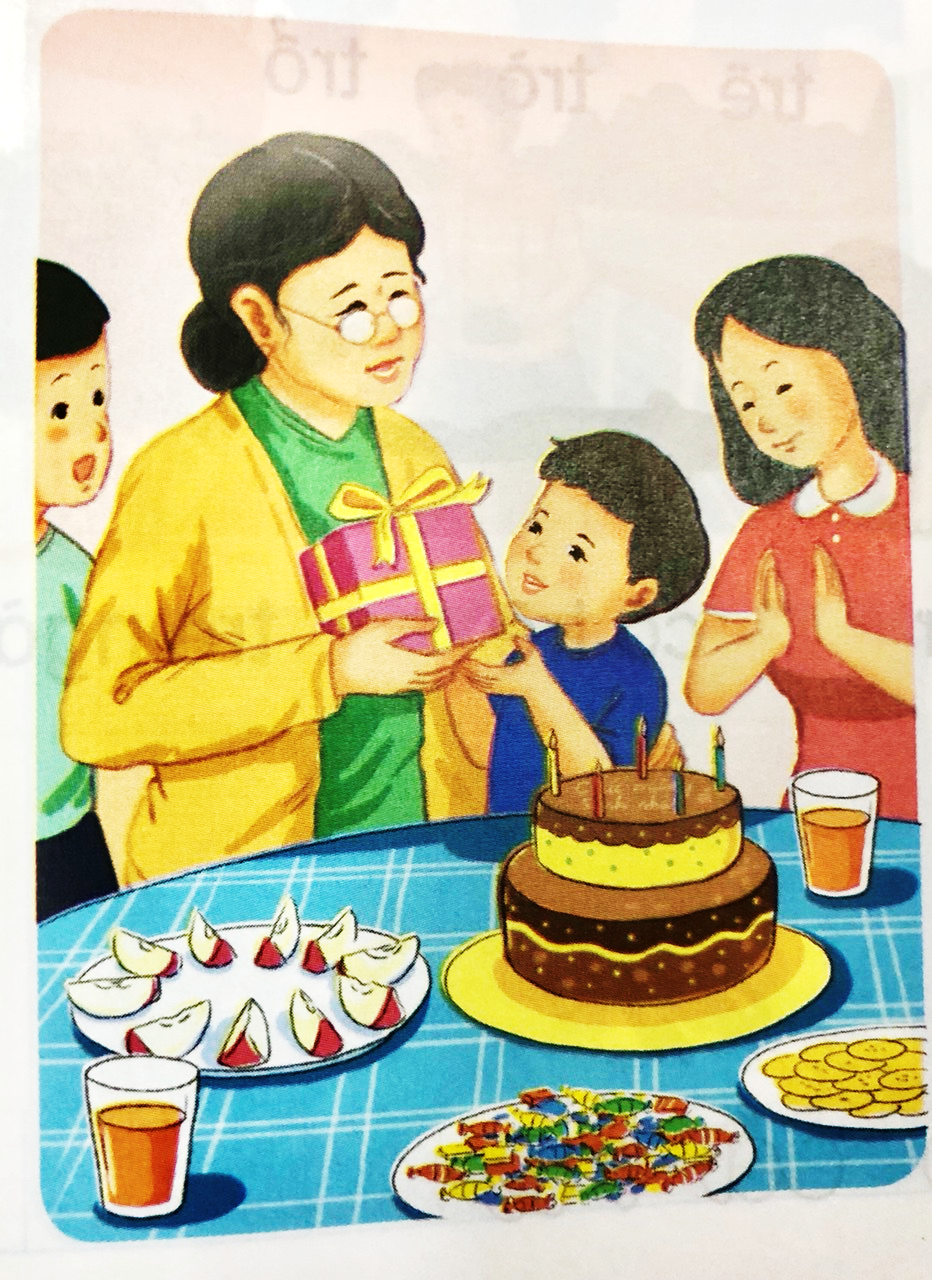 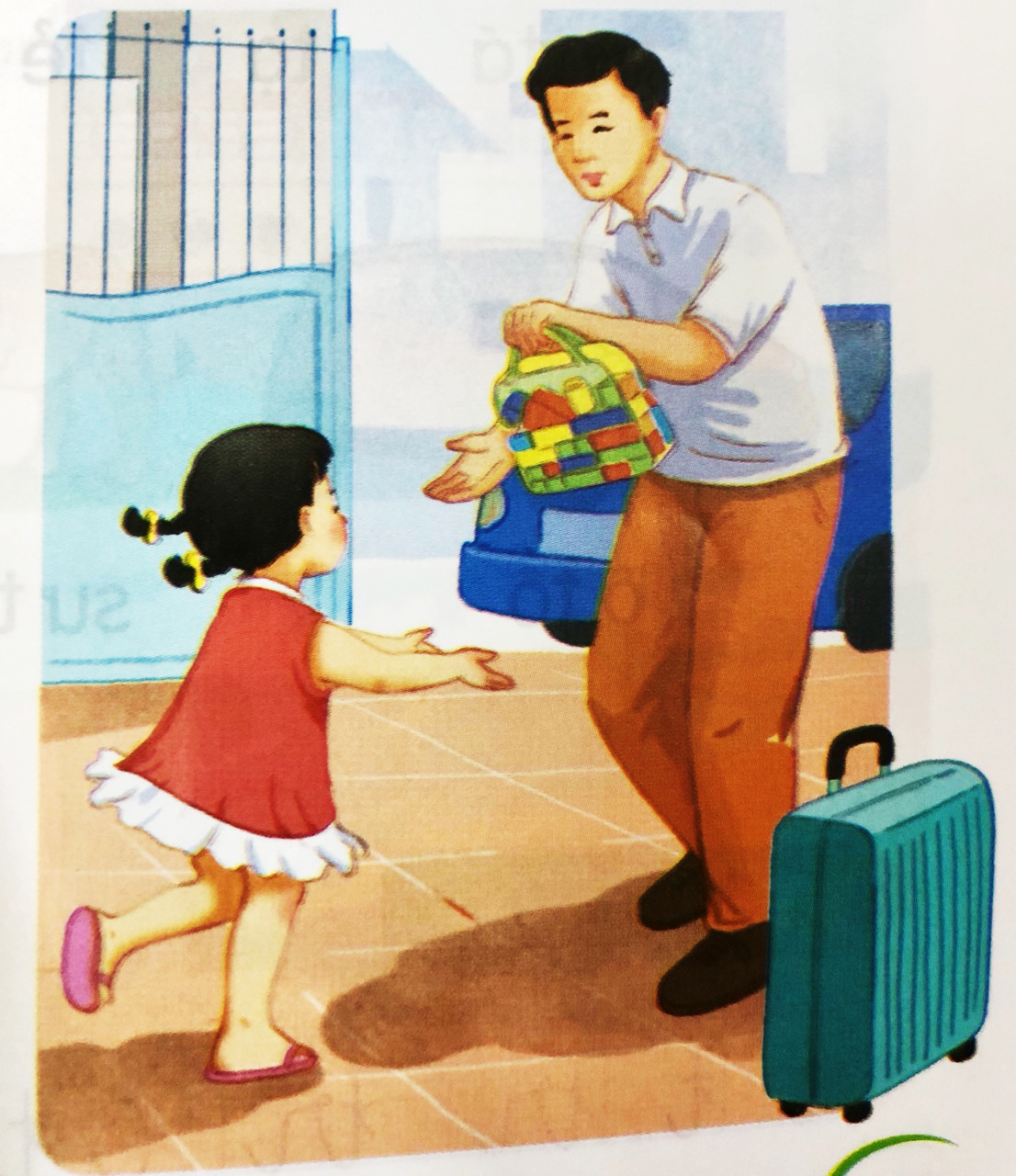 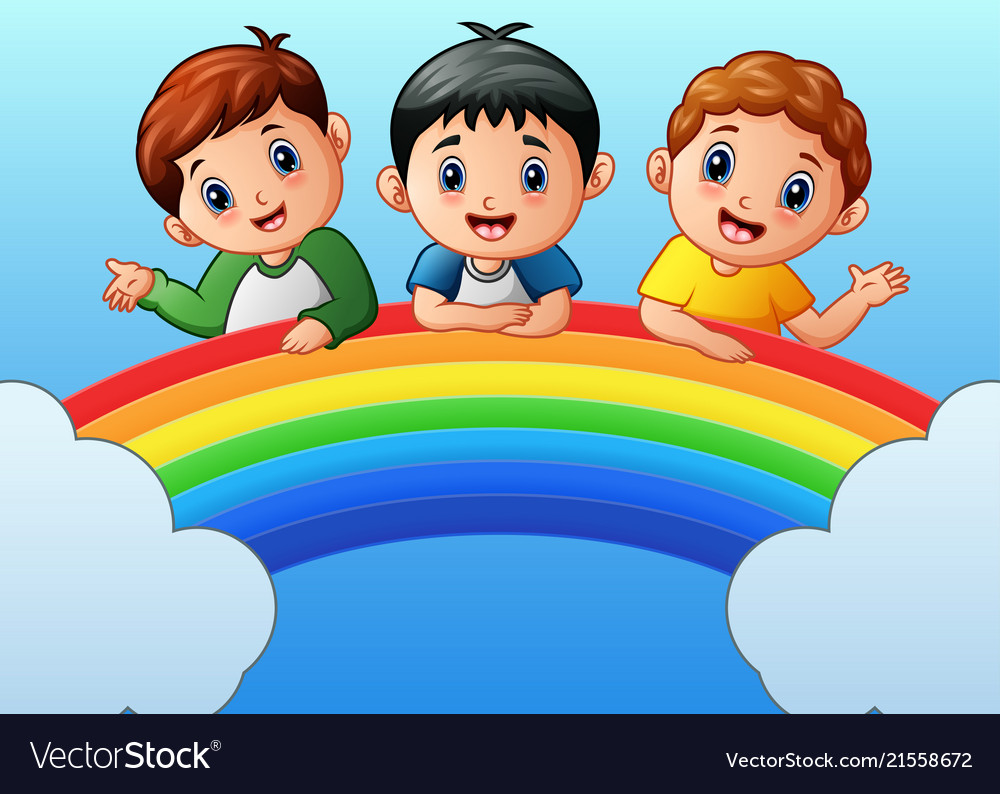 Tạm biệt các em!